CIT 590
Intro to Programming
Last lecture on Python
Logistics
Please figure out which room your midterm will be in.

TAs will administer the midterm

Midterm will be 1hr 25 mins long. 

No cheat sheets etc
How code is written (agile paradigm)
PM comes with specs
Make me a solitaire game
Dev team sits and writes ‘user stories’
A user should be able to get a card from the deck
A user should be able to move cards around
Each move should be checked for ‘legality’
User story split up into tasks
Now we start talking data structures/representation etc
Maybe the tableau is a list of lists? Maybe the tableau is a dictionary
top-down design
Each dev looks at the list of functions they have to write
Make a decision about which functionalities go together = class
How code is written (agile paradigm)
Start writing stubs with something like raise NotImplementedError, return “TODO”
Write unit tests for the simplest of those methods
Watch unit test fail
Write code to make unit test pass
Repeat unit testing process
Talk to other devs about the classes they are writing
Stand up meeting every morning
Hook the classes up together
Write tests that test the integration  - sometimes these tests are no longer in our unit test form. Front end tests, regression test suite, manual tests
The power of Python libraries
Most anything in Python has already been implemented in some manner
import …..
import antigravity

On a more serious note we will talk a bit about 3 packages – numPy, sciPy, beautifulSoup
How to install packages
Supposedly easier on mac/linux machine 
http://www.lfd.uci.edu/~gohlke/pythonlibs/   - only windows
http://sourceforge.net/projects/scipy/?source=dlp
Install pip 
http://en.wikipedia.org/wiki/Pip_(package_manager)
http://stackoverflow.com/questions/4750806/how-to-install-pip-on-windows
Once you have pip installed a lot of packages can be installed by just simply typing 
 
pip install some-package-name
Numpy and Scipy
Matlab/R?
Once you import numpy and scipy, Python can be used to math computations just as easily as matlab/R
You now get access to a bunch of  numerical methods
numpydemo.py has some really basic stuff
http://wiki.scipy.org/Numpy_Example_List

>>> import numpy as np
>>> a = np.array([[3,1], [1,2]])
>>> b = np.array([9,8])
>>> solution = np.linalg.solve(a, b)
Beautiful soup
Real cool module for scraping data from the web
It basically does parsing of the html and also allows for CSS selectors to be used
What do I do next with Python?
If you are interesting in understanding linguistics from a CS perspective
http://www.cis.upenn.edu/~cis530/ (computational linguistics)
Data science
http://www.meetup.com/DataPhilly/
Use it in a hackathon!
Get good at it and work at Youtube (umm Google)
Post midterm
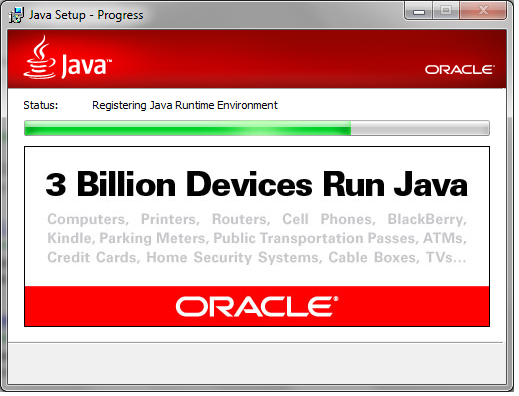 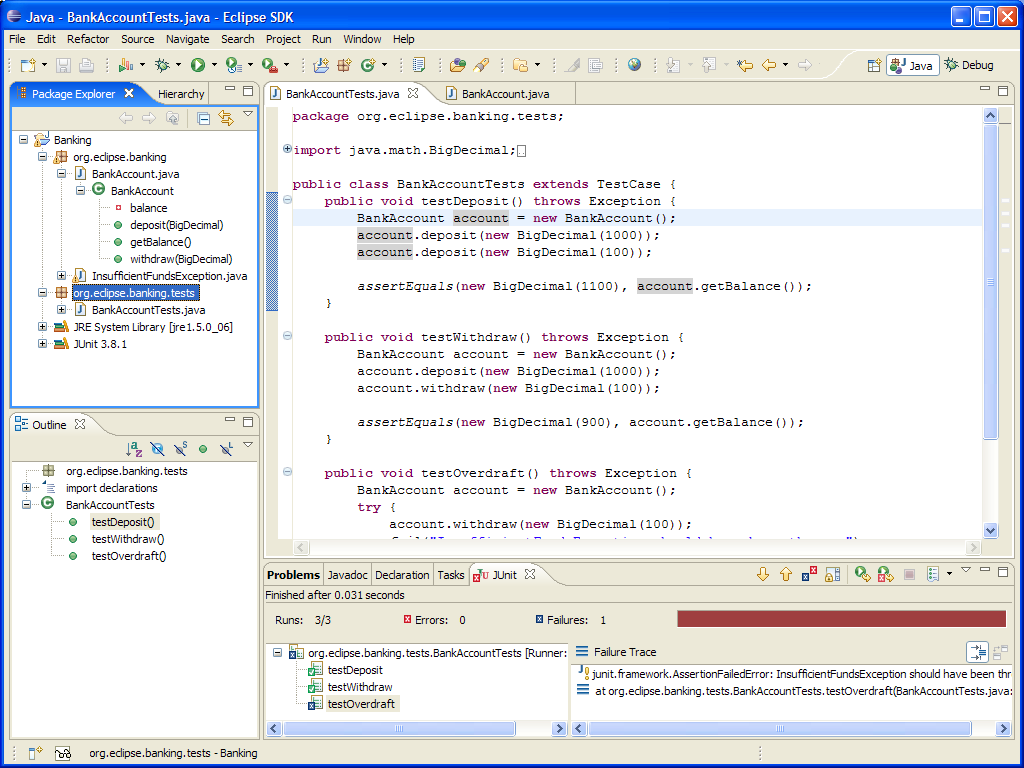